Postulated TSS limits
ESS-0287373

Per Nilsson
CFD Specialist
www.europeanspallationsource.se
10 December, 2018
Outline
General remarks on setting limits
Target helium cooling
Target rotation
Monolith pressure
Procedure to set limits
2
TSS limits – limits operation space
E.g. pressure or temperature
Operation limit
MPS: Machine Protection
TSS: Safety
3
Simple solution to complicated problem
For easy understanding and explaining
For robustness

Keep measurements simple
Avoid combinations and control
4
Limits
5
Helium Cooling SystemAA3 Problem : Insufficient cooling
6
TSS limits – limits operation space
0: Normal operation
1: TSS limits

MPS should be inside

System function limits
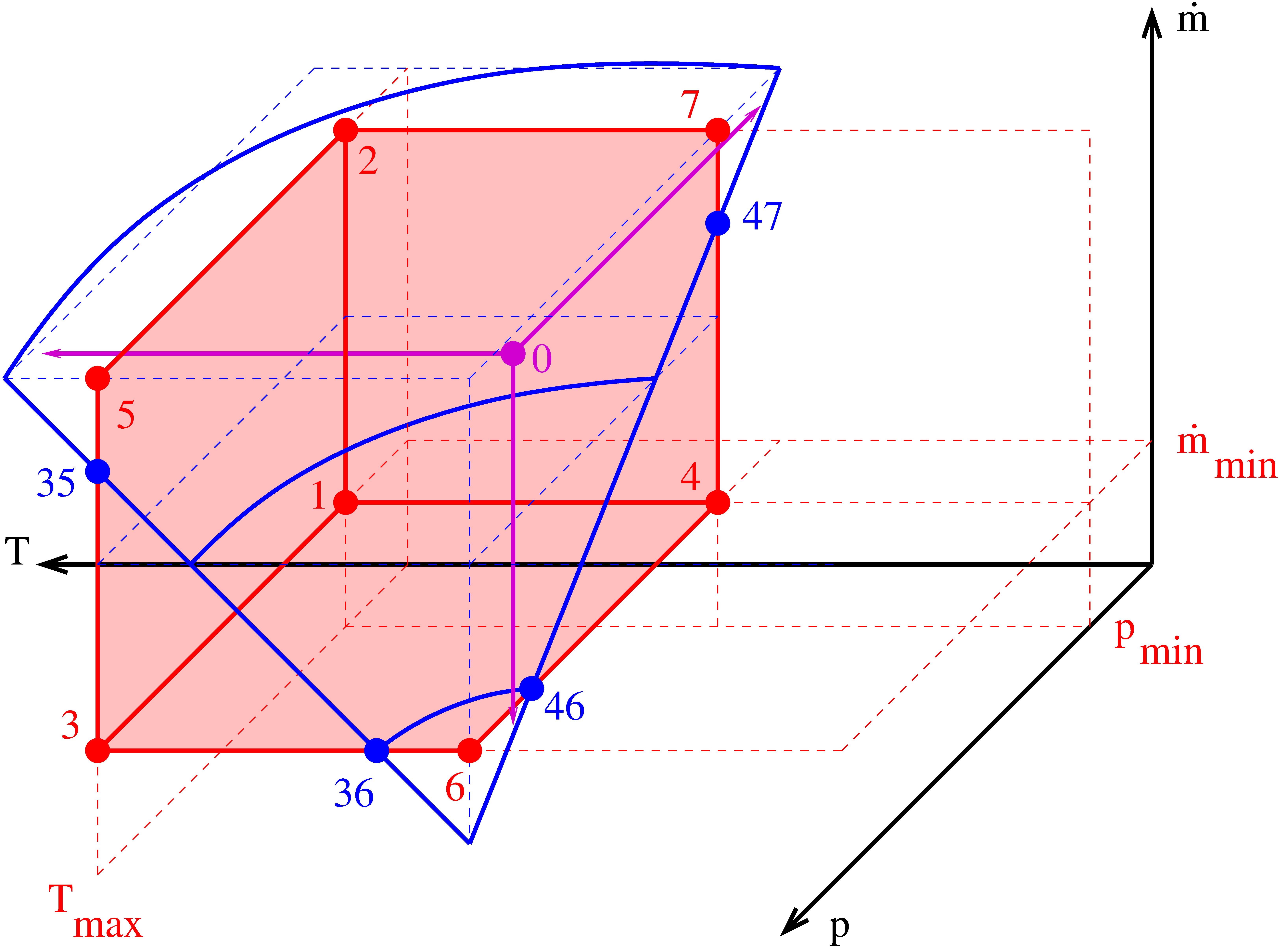 1.75 kg/s
8 bar
70 C
7
[Speaker Notes: Previous analyses -> Need to limit p,T,m
Generates a space:- normal operation, with varied parameters
- TSS limits
- MPS inside- System function limits and operation inside]
Target assessment based on CFDAssessed in accident analyses (mitigated)
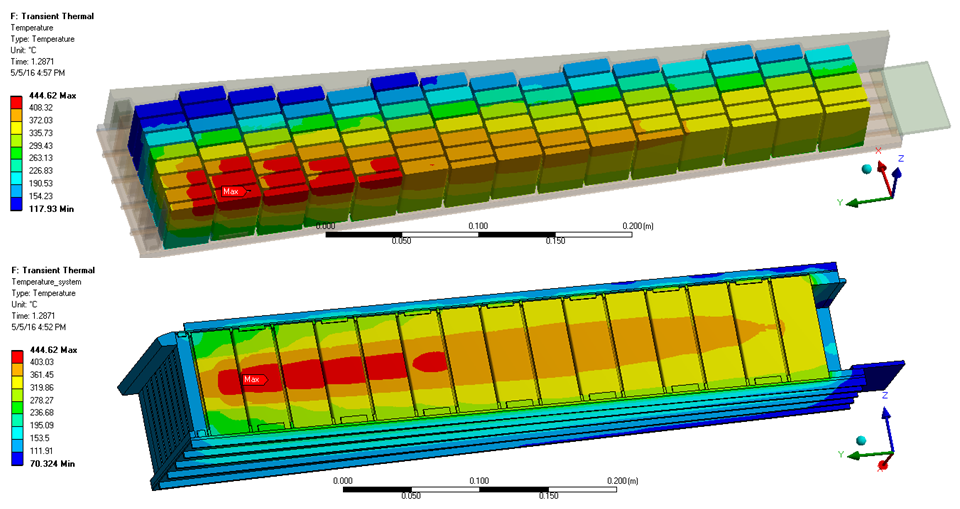 8
Normal, ESS-Bilbao ESS-0058358 (not released)
[Speaker Notes: Basis for the limits: An analysis of when systems fails leading to unacceptable consequences
Analysis is not sufficient/approved yet]
Indirect measurements in helium cooling
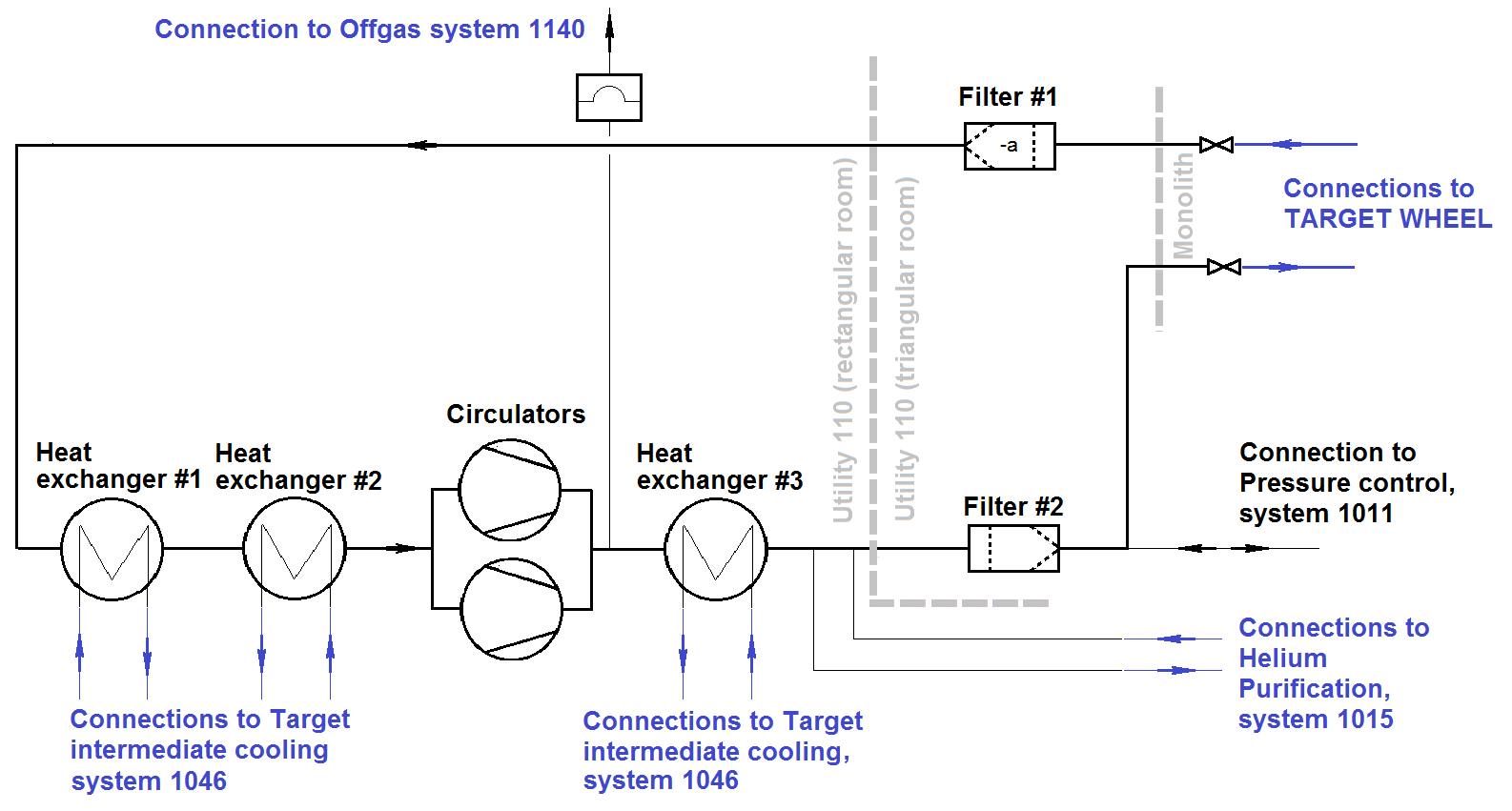 p
T
m
9
ESS-0012527 SDD-Sol
[Speaker Notes: Cannot measure the direct quantity]
Example:Target cooling mass flow tests
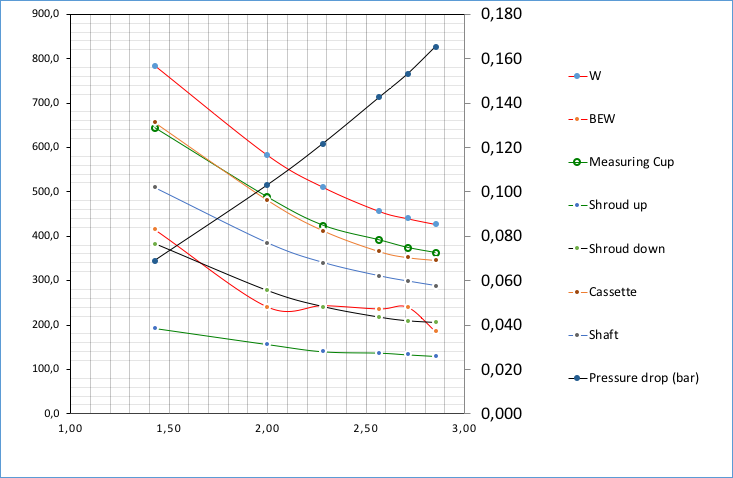 Higher temperature
Could give unacceptable
Dose consequence
~ 1.65
10
ESS-Bilbao, ESS-0066301 not yet verified model, will be in design report
[Speaker Notes: Based on the not verified model]
Scenario Inertia -> Margin
Tmax
Temperature may increase after
->Beam offin advance
t
Beam off
11
[Speaker Notes: Margin in terms of parameter and time]
Trigger quantities, Margins
Temperature may increase after
->Beam offin advance
Tmax
Tin
Tolerances
Detection lagAction lag
pout
m
t
Beam off
12
[Speaker Notes: Indirect parameters, similar margins]
Compressor operational limits
[Emil Lundh]
Nominal, 2 compressors: m = 2.85 kg/sdp(design) = 142 kPa
dp(draft) = 158 kPa
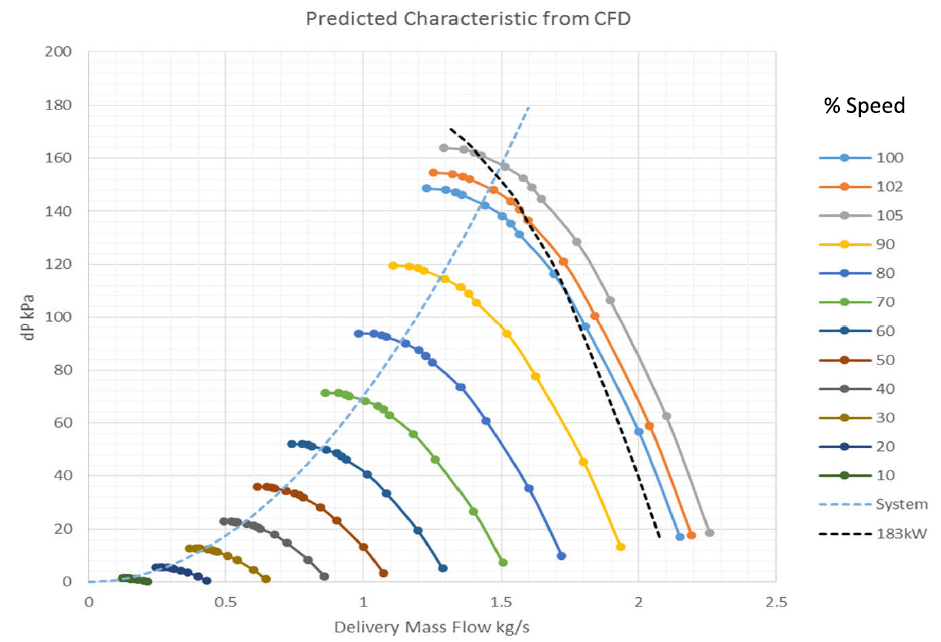 1 of 2 parallel compressors
draft
design
1 compressor
1 compressor:
System will be simulated (Modelica)
Specifications still missing
Simulation methods not yet reliable
TSS limit1 compressor
[UJV/OFTTech]
13
[Speaker Notes: Operational limits]
Operation space
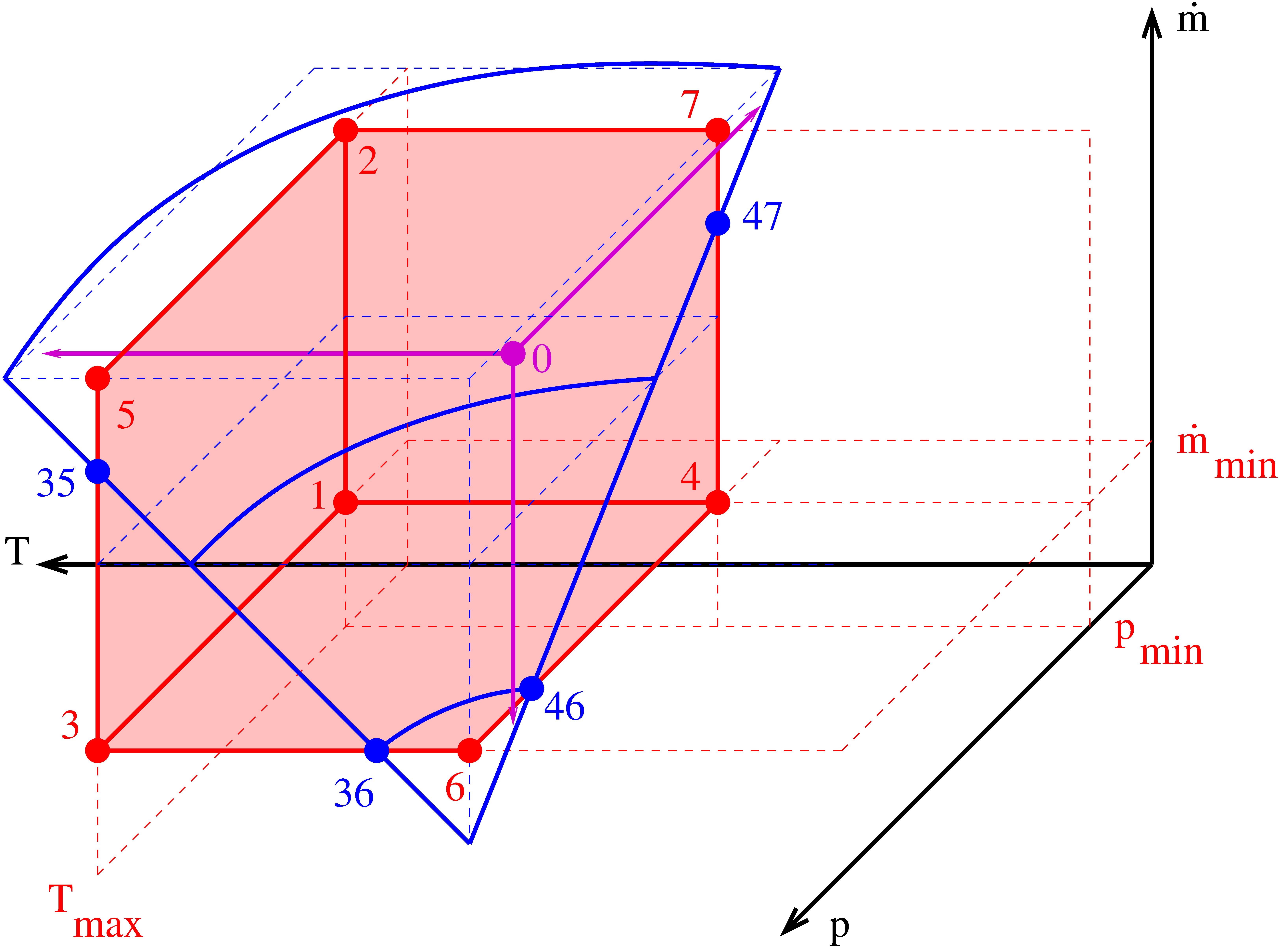 Requested simulations for this points
14
ESS-0287373
Example:Timing for lost cooling stop
Stainless steel melts at about 1400 C
The normal tungsten temperature is about 400 C
The time to heat the differing 1000 C is estimated1000 C / (100 C/pulse * 14 pulse/s / 36 ) ~ 26
Maximum time to beam off for loss of cooling -> 25 s
(the melting may finally not be the criterion)
15
Opposing interests,pushing limits together
Operation limit
MPS: Machine Protection
TSS: Safety
16
Target Wheel RotationAA1 Problem : Insufficient cooling time
17
Target assessment based on CFDAssessed in accident analyses (mitigated)
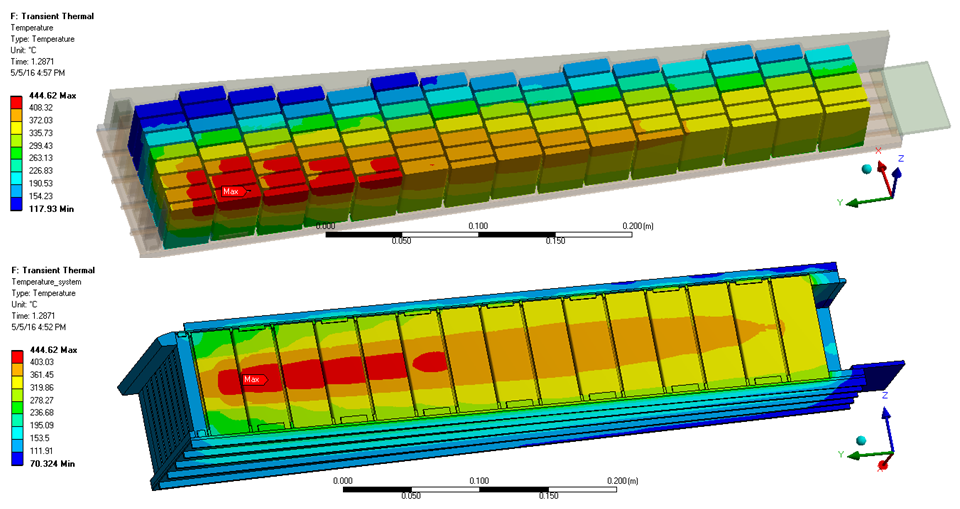 18
Normal, ESS-Bilbao ESS-0058358 (not released)
Target rotation
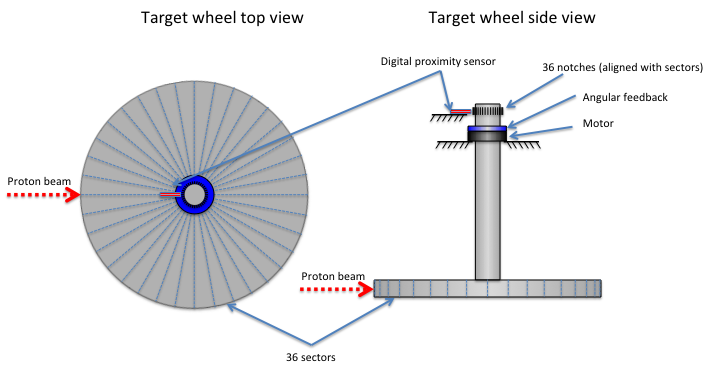 (WP2 Target wheel, drive and shaft description of operational limits [ESS-0060625]:LLL=7 rpm)
Unacceptable doseconsequences after 3 s
Normal speed is 23.3 rpm
Footprints overlapping ½ gives 9 rpm
19
[Speaker Notes: Normal rotation 23 rpmPhase error relevant
Protection at half ~ 13 rpm
Safety at half ~ 7 rpm]
Monolith Vessel PressureAA2 Problem : Too high heat density
20
Target assessment based on CFDAssessed in accident analyses (mitigated)
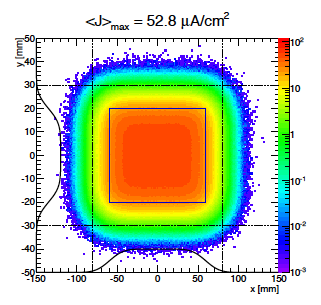 No detection in tungsten
-> Indirect detection

Hole may be small
-> faster detection in monolith     than in helium system
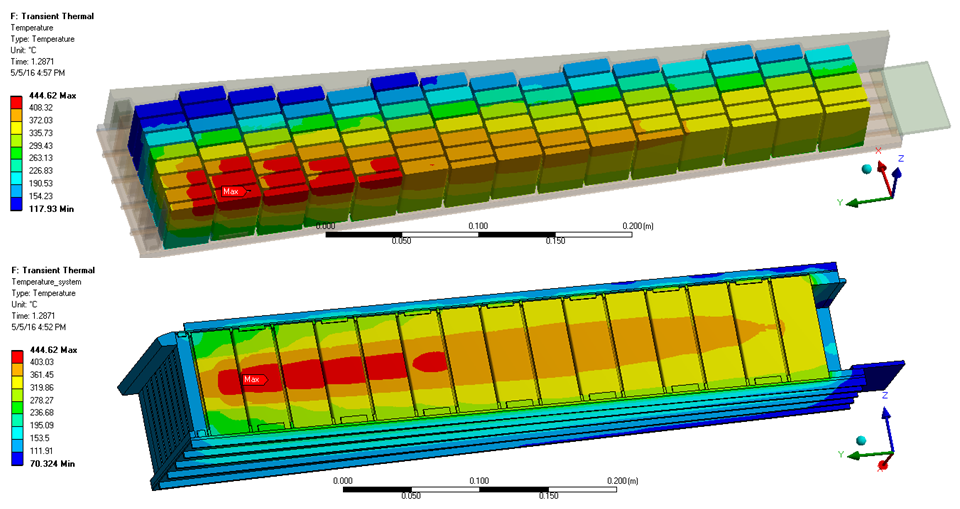 21
Normal, ESS-Bilbao ESS-0058358 (not released)
[Speaker Notes: Various defocussing or non-rastering -> sharp beam]
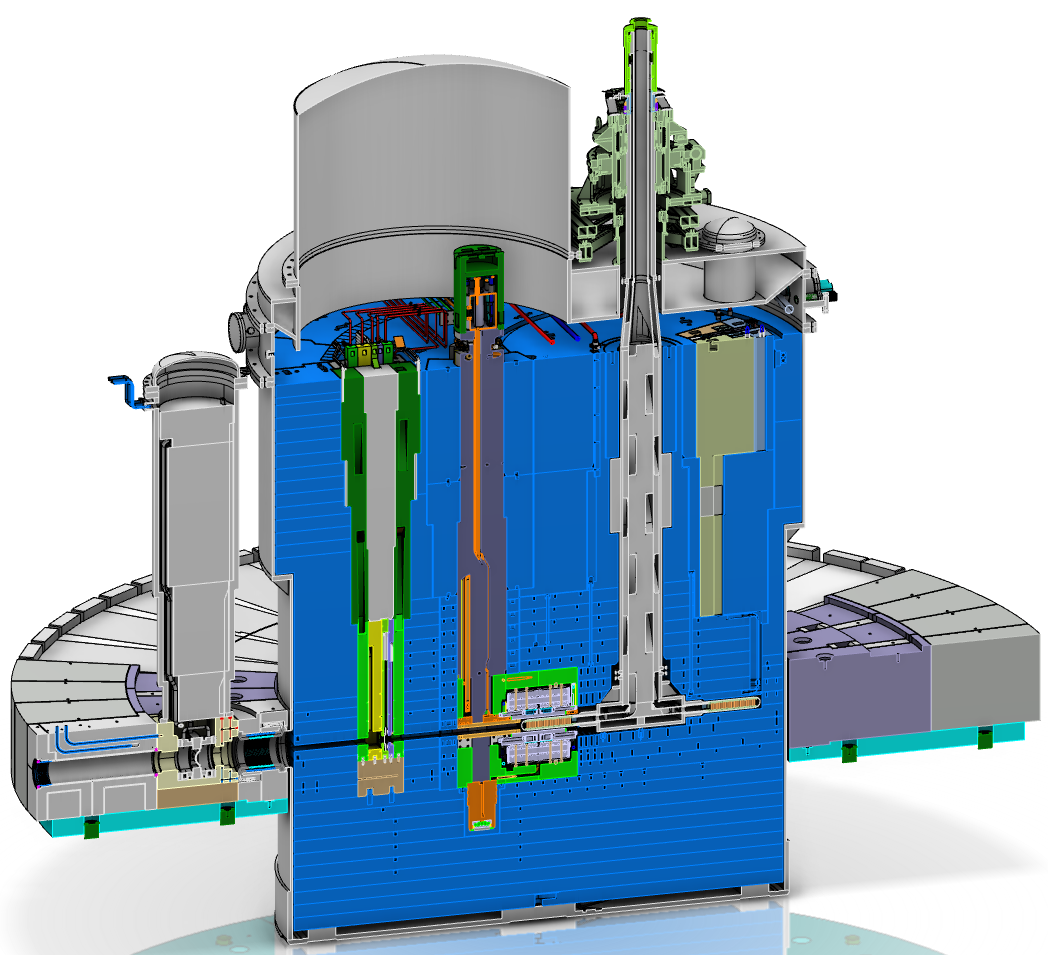 Pressure
22
Figure from relief document ESS-0305844
[Speaker Notes: Release into monolith, depending on hole size]
Monolith pressure
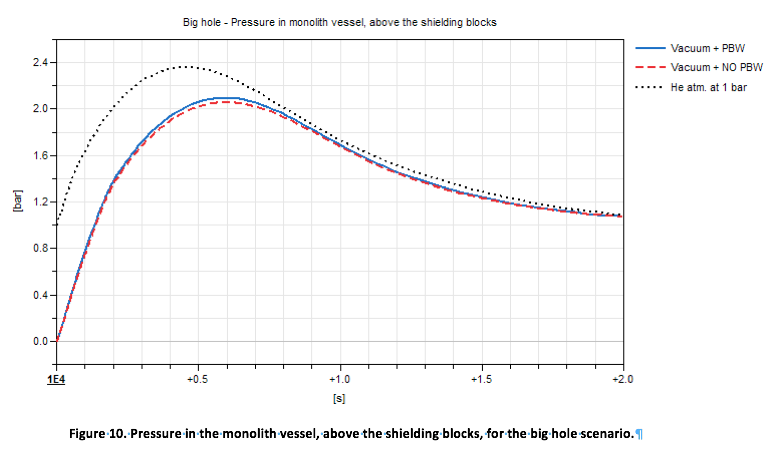 0.5
~0.07 s
23
Simulation AA4, ESS-0150712
Monolith pressure
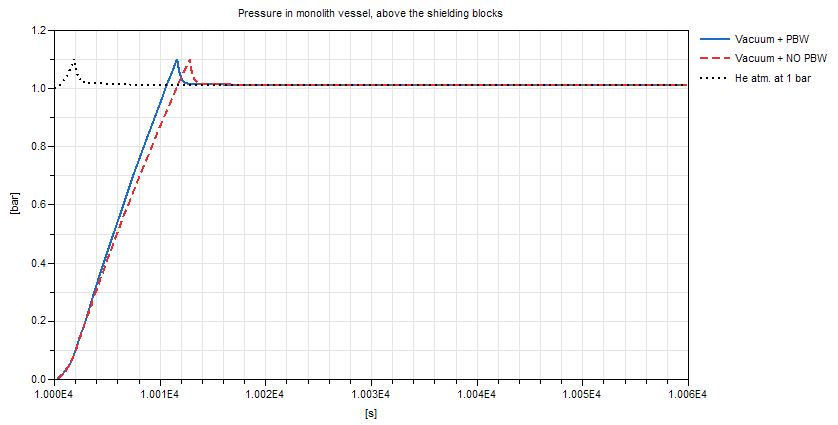 0.5
Limit may be refined calculating pressure after one rotation
=10 s
Simulation for AA2, ESS-0150710
24
[Speaker Notes: Simulation depends on hole]
Timing for focused beam stop
Small holes around the perimeter,area increasing during first rotationthen maybe same holes

Holes needed for pressure,earliest detection after one rotation

Latest detection after one additional rotationI.e. beam must be off at 36/14 ~ 2.5 [s]after the limit pressure is reached
25
Procedure
26
Procedure
Postulating limits nowLikely to change during first years

Analyses to further confirm:- Accident mitigation- Operability

(Commissioning) Tests will decide limits finallyChanges must be few and under strict control
27
Questions?
28